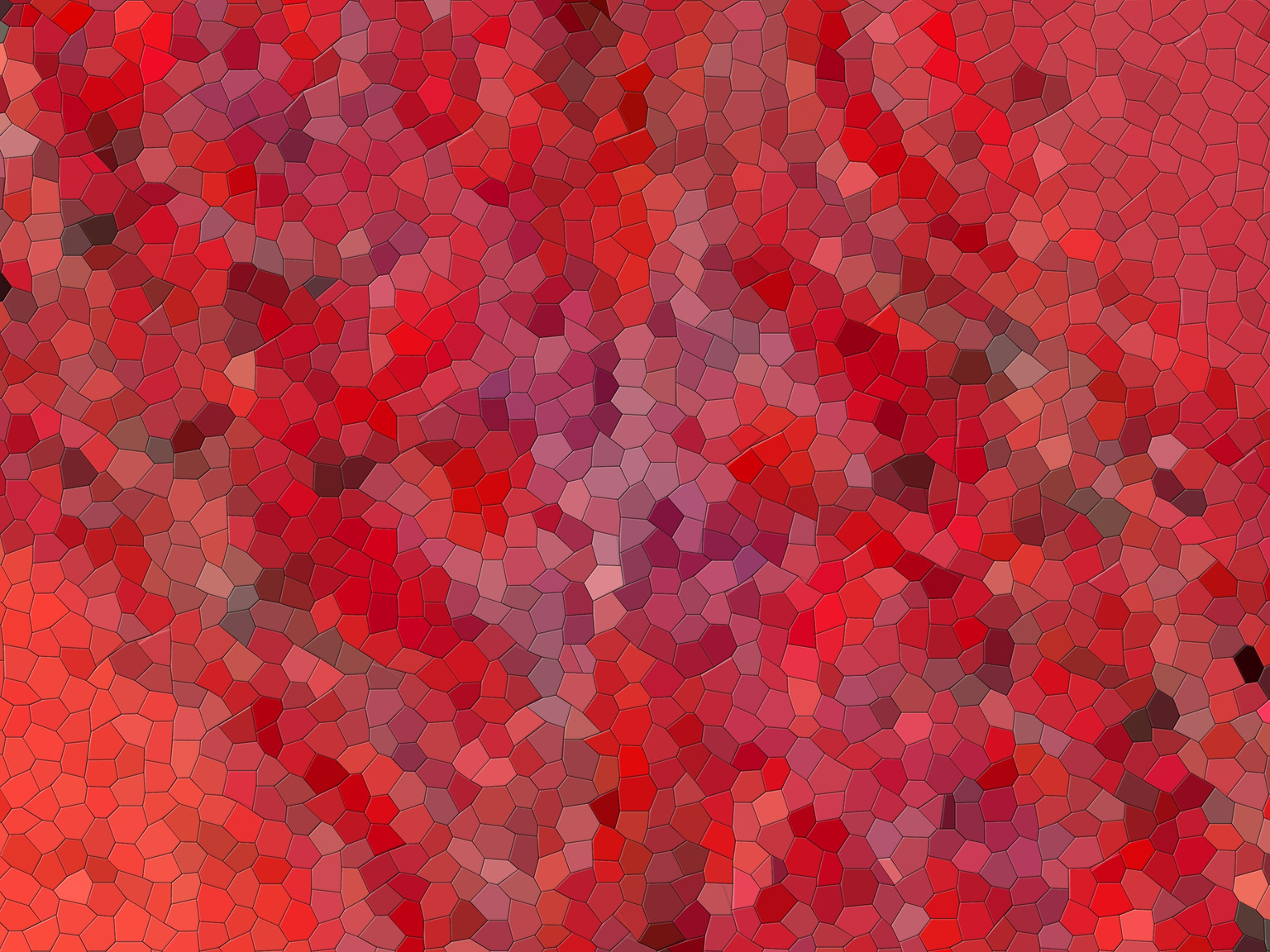 VÝTVARNÁ SOUTĚŽ
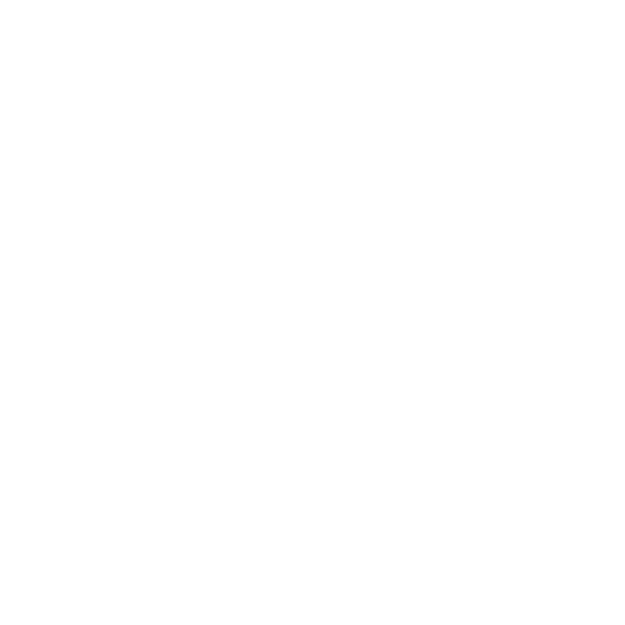 MOZAIKA
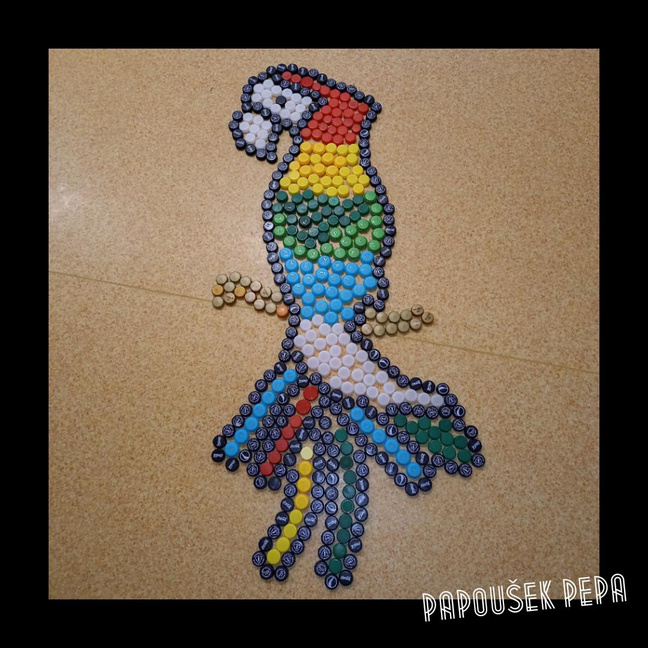 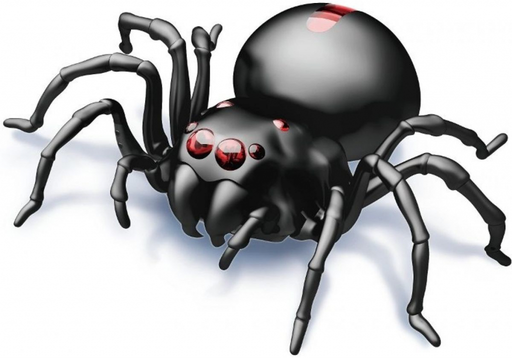 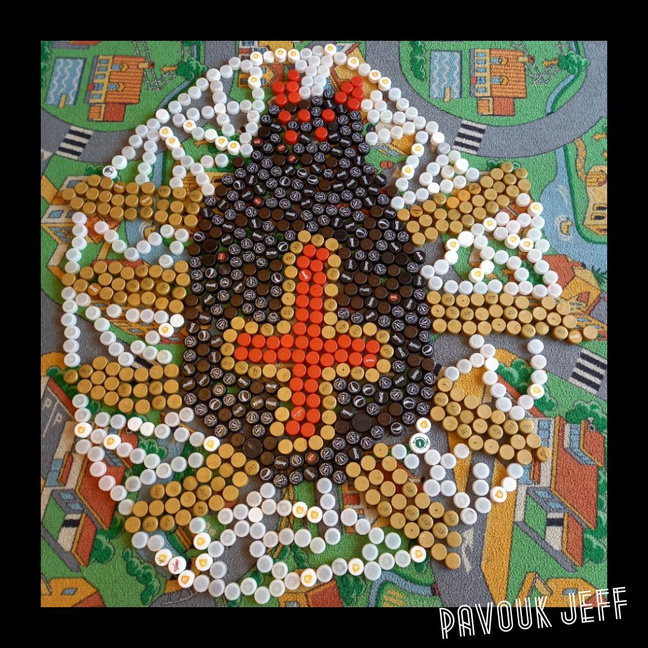 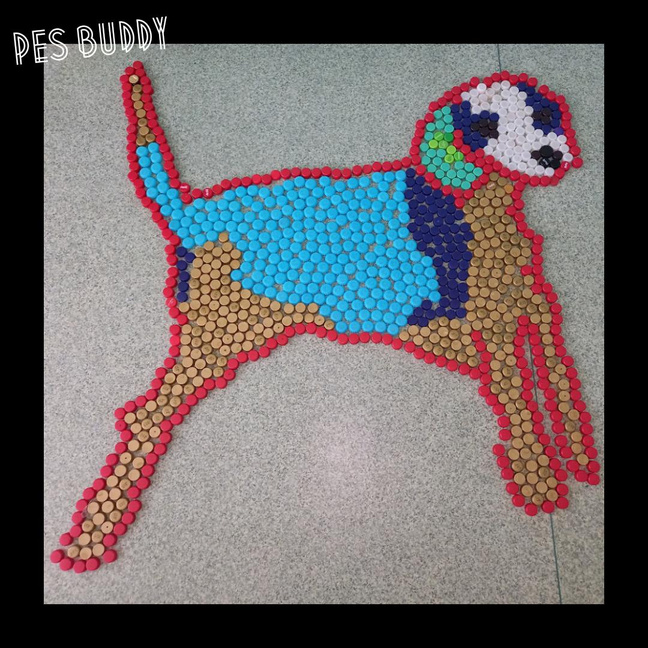 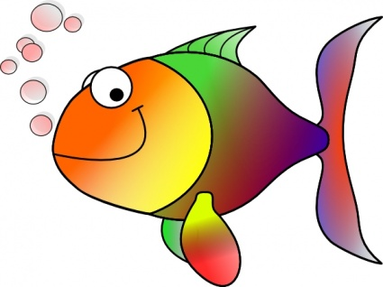 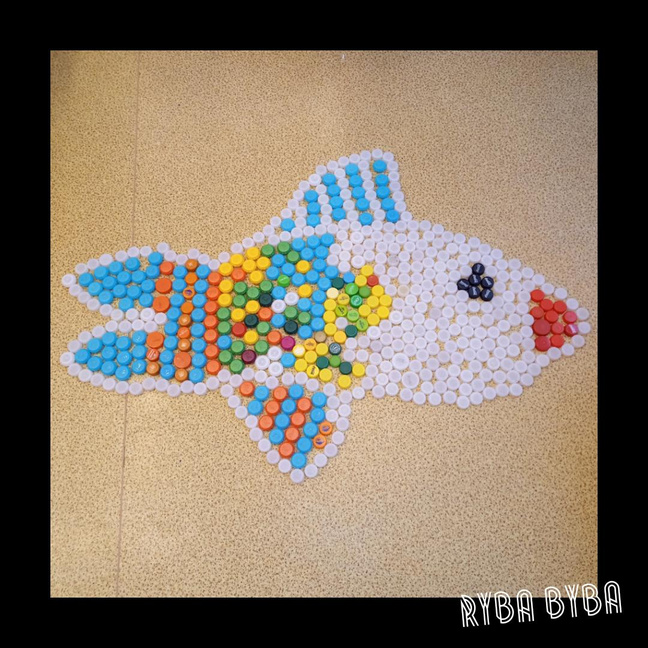 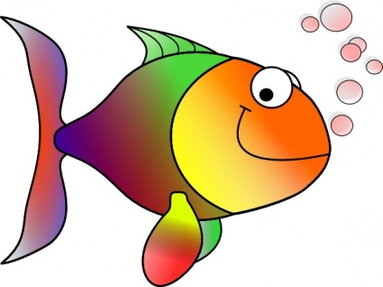 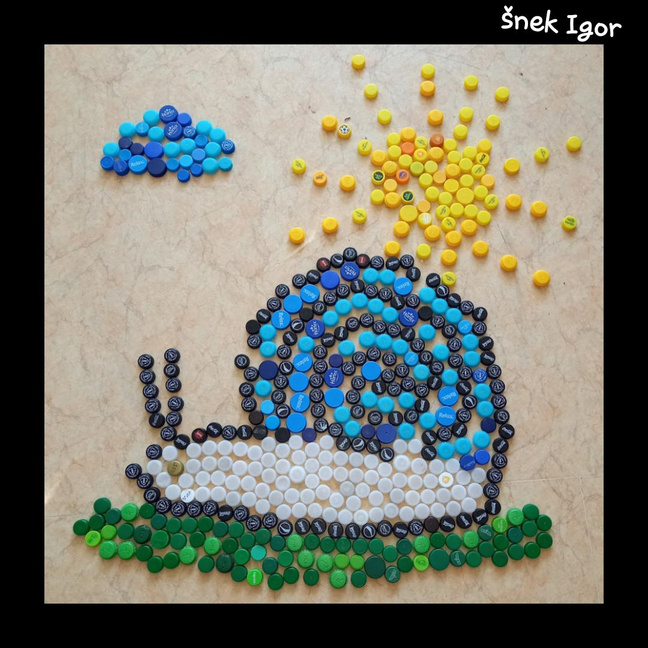 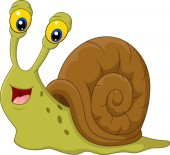 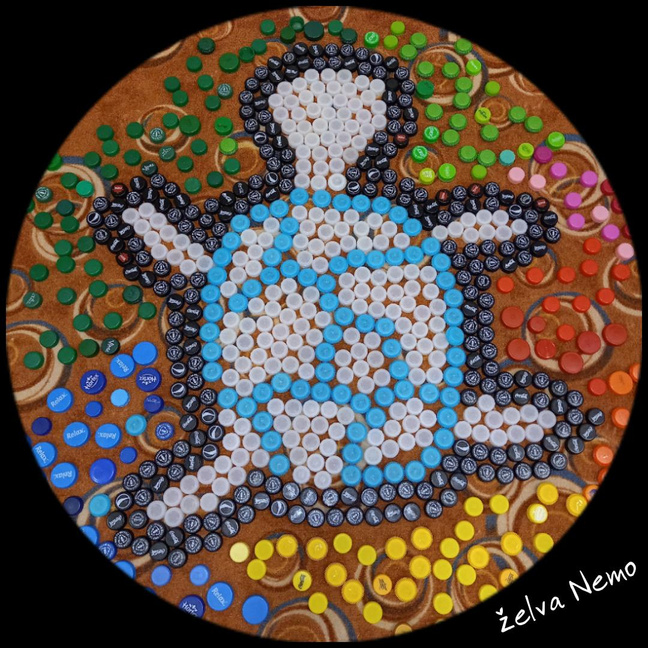 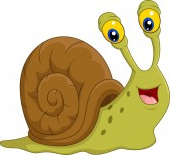 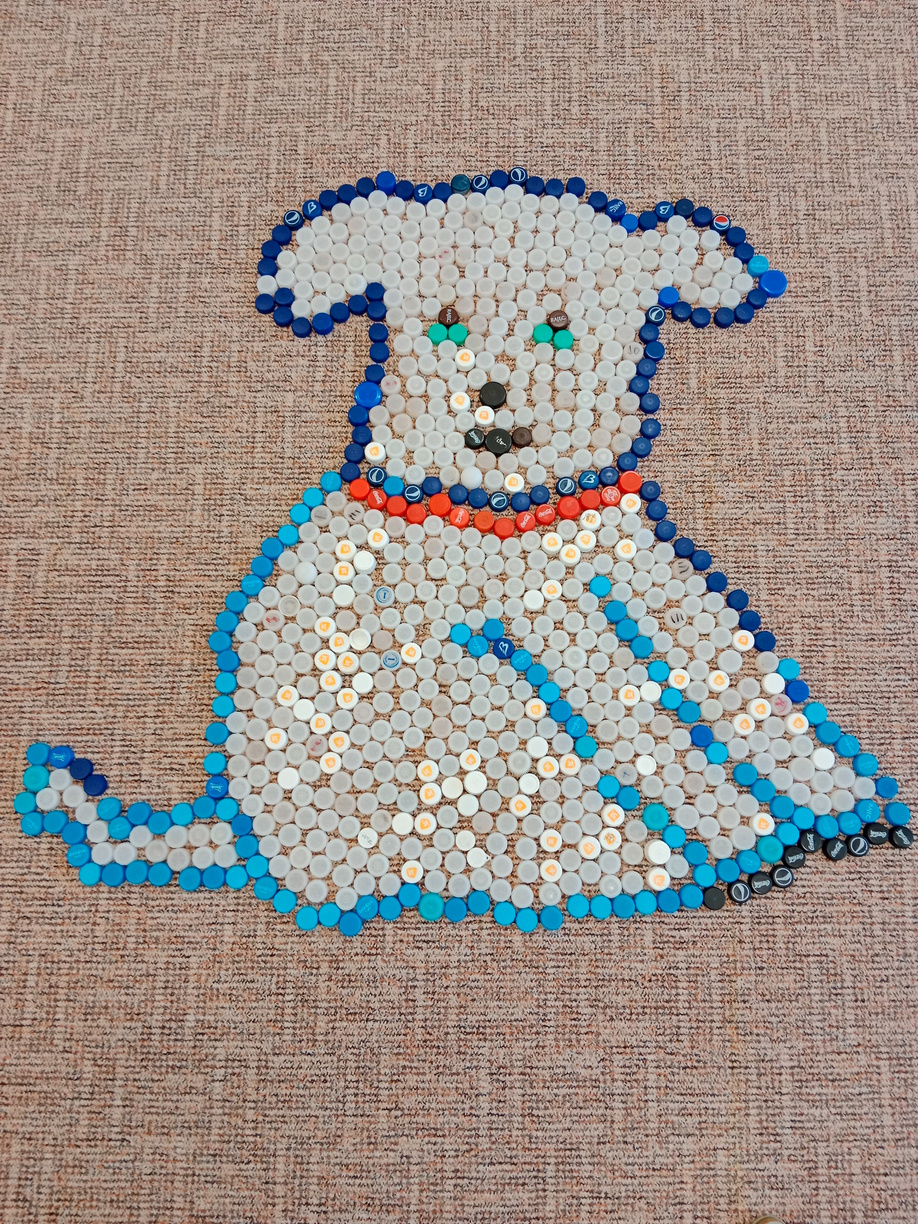 MŠ - Tyrská
modrá třída
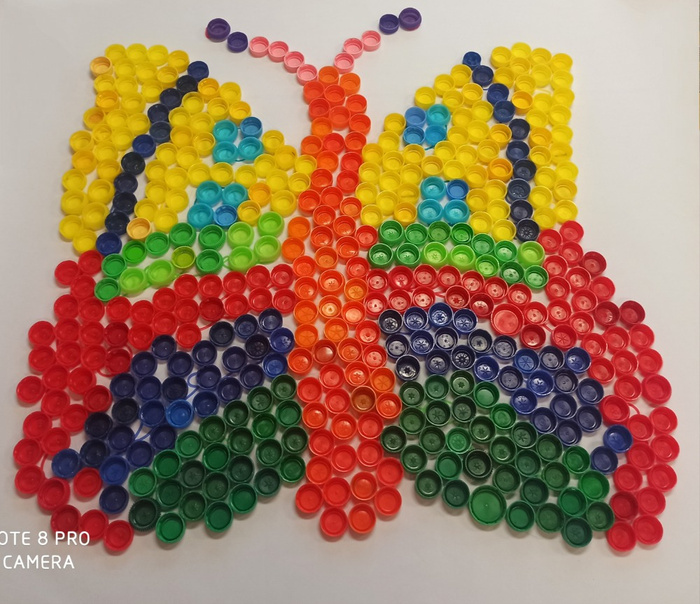 MŠ -Slezská -odd.Zajíčci
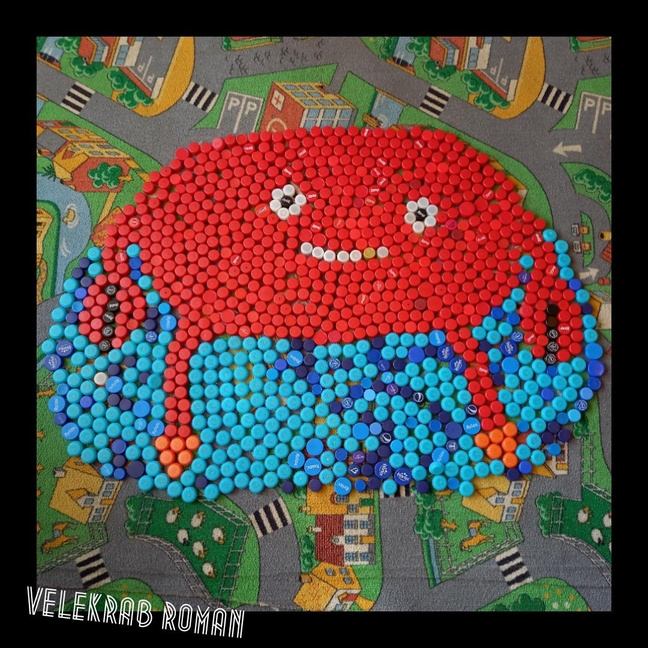 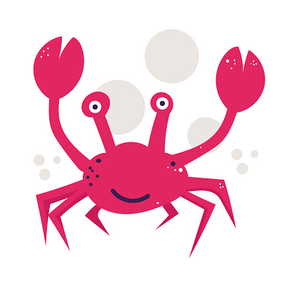 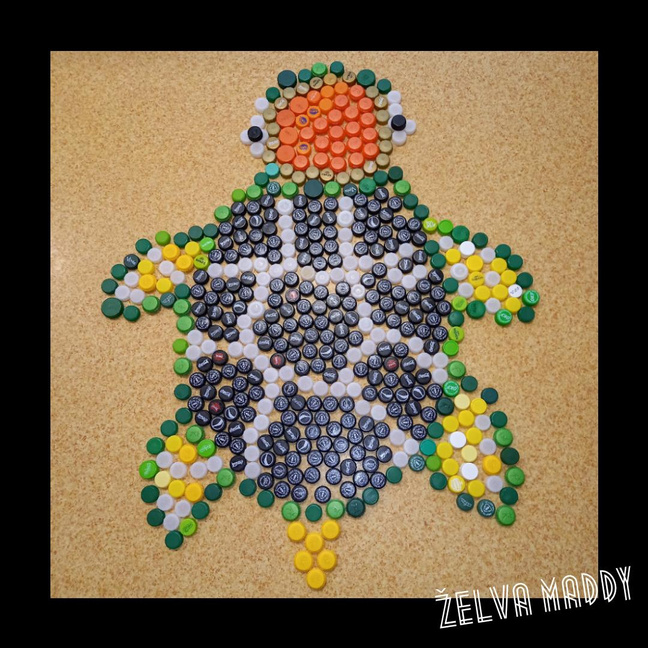 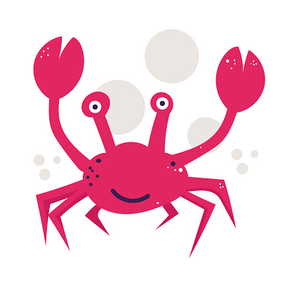 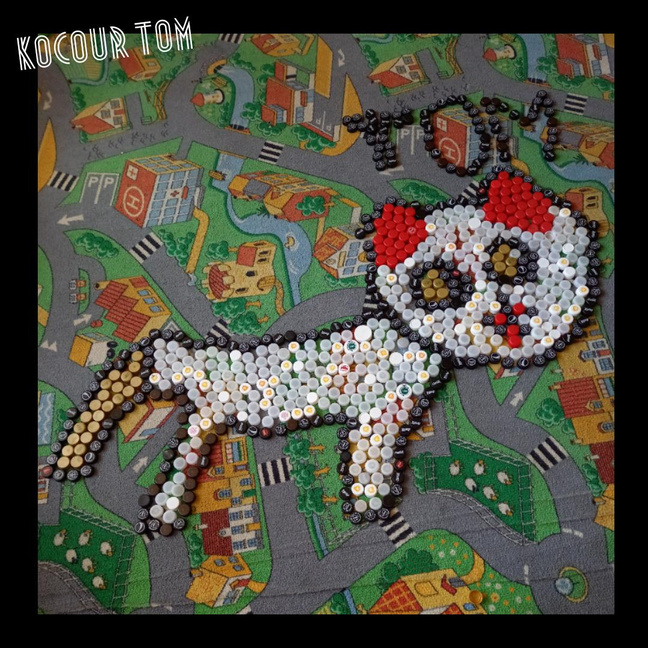 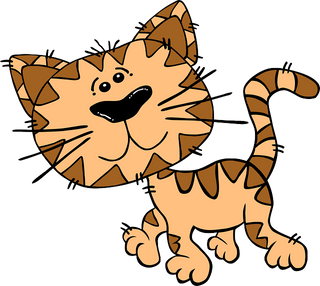 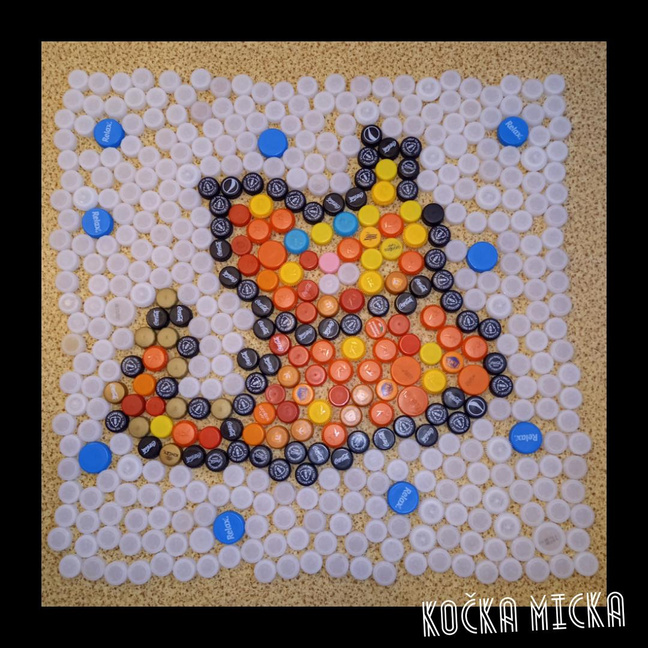 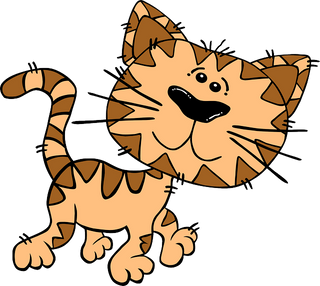 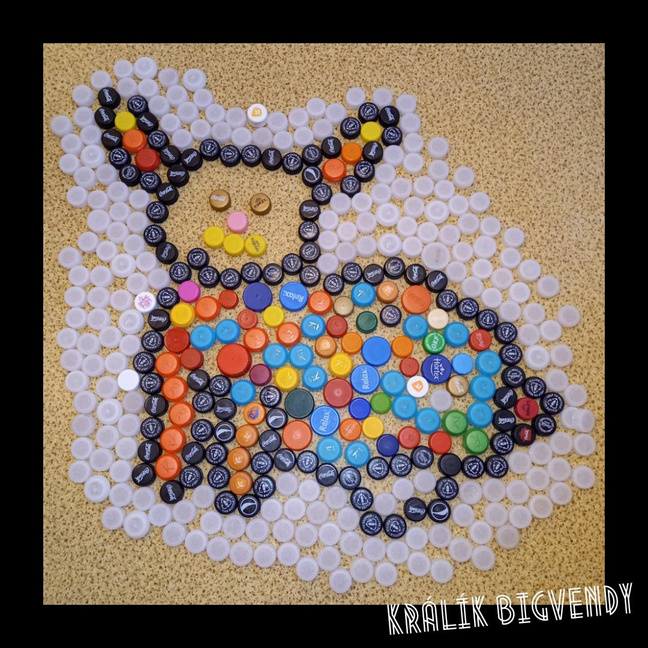 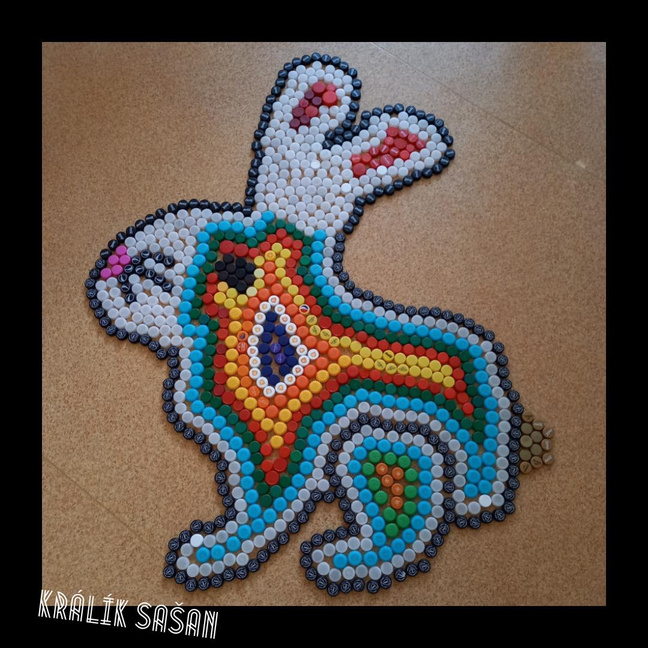 MŠ - VES
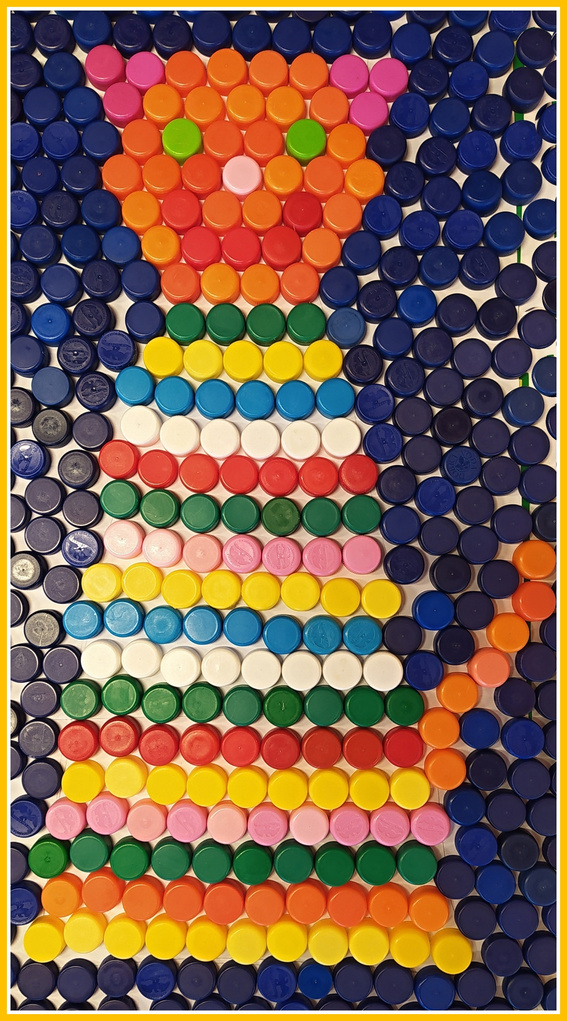 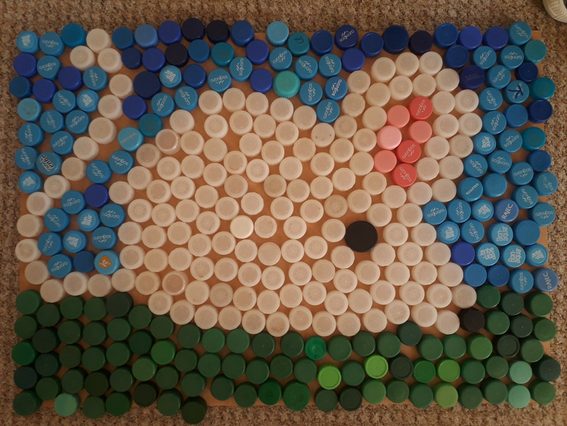 Myška Klaudie
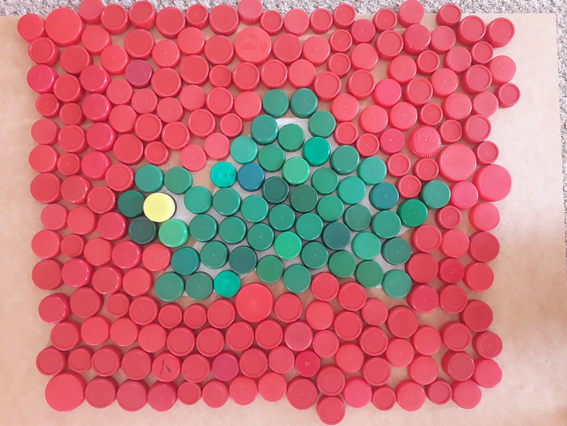 Logopedická třída
MŠ Čtyřlístek
Želva Žofka
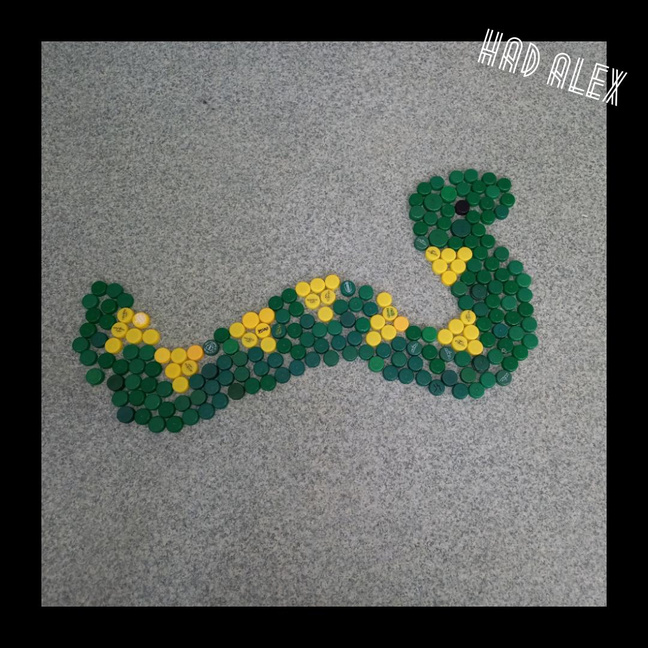 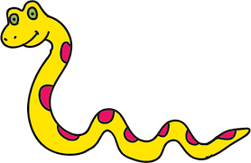 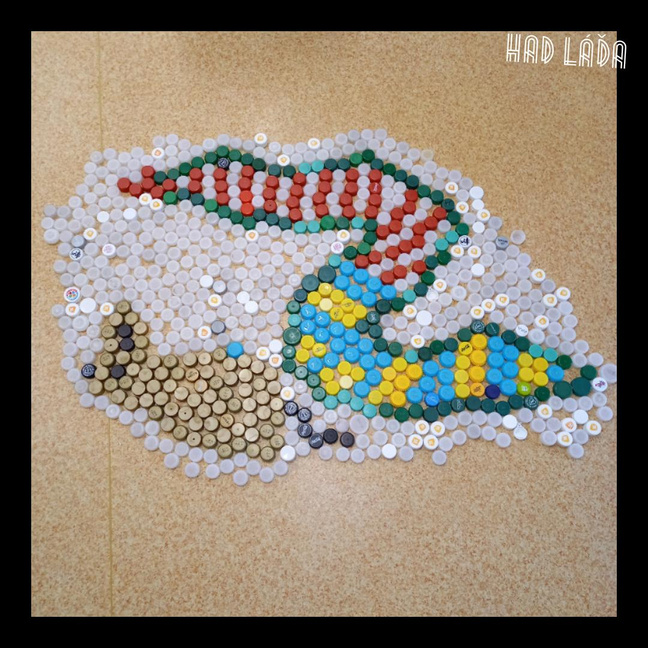 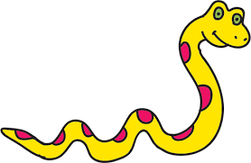 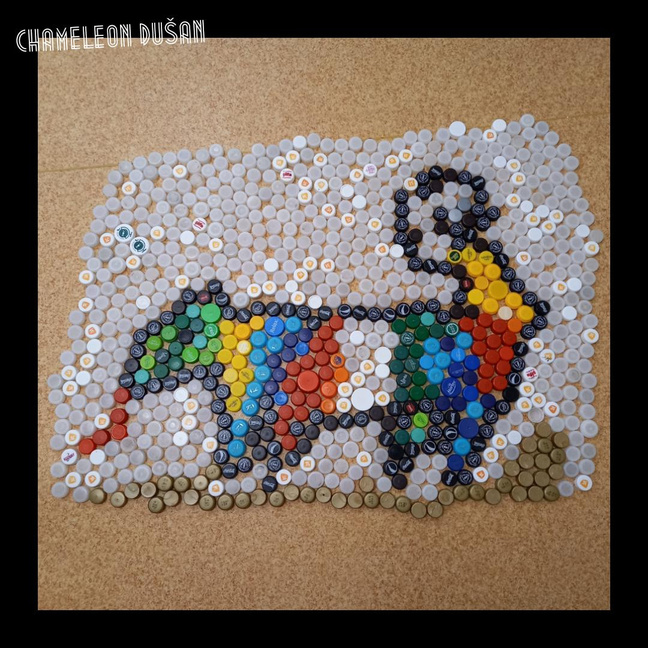 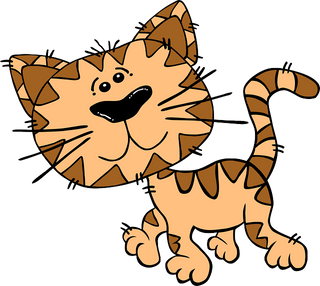 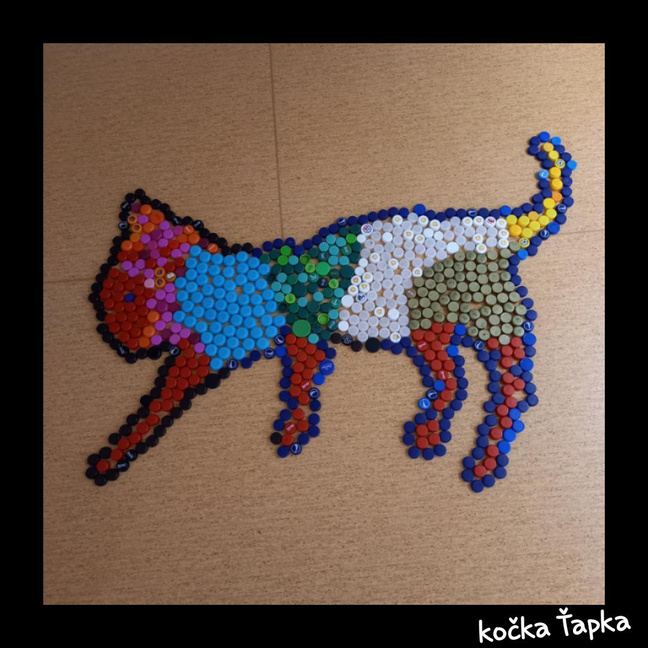 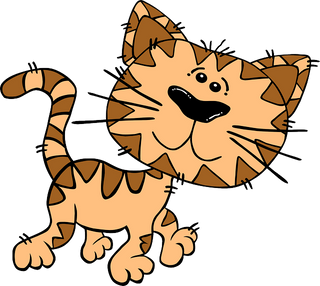 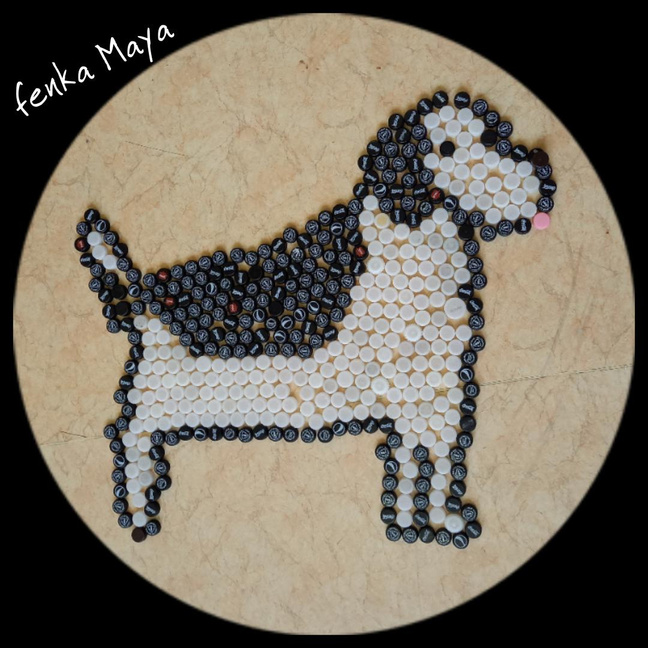 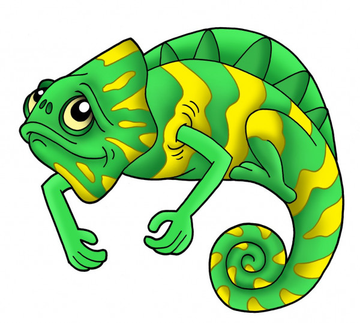 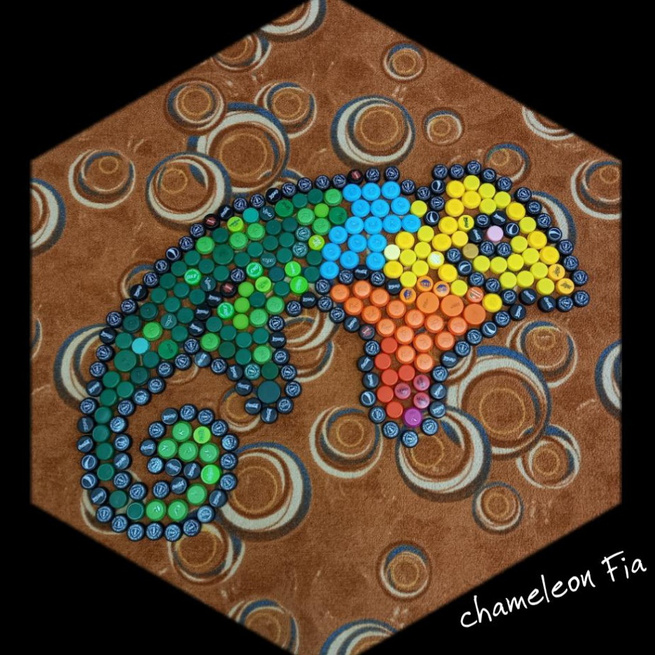 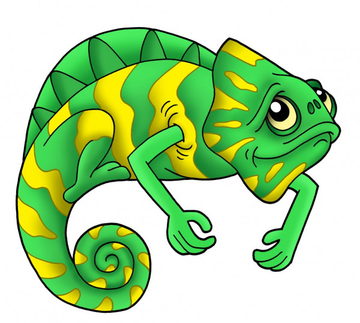 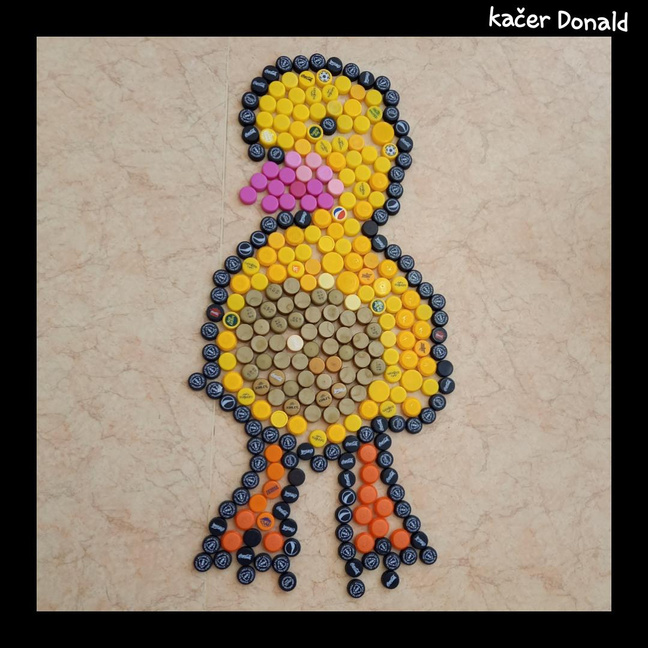 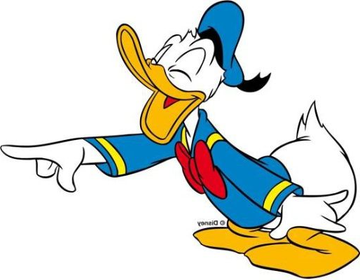 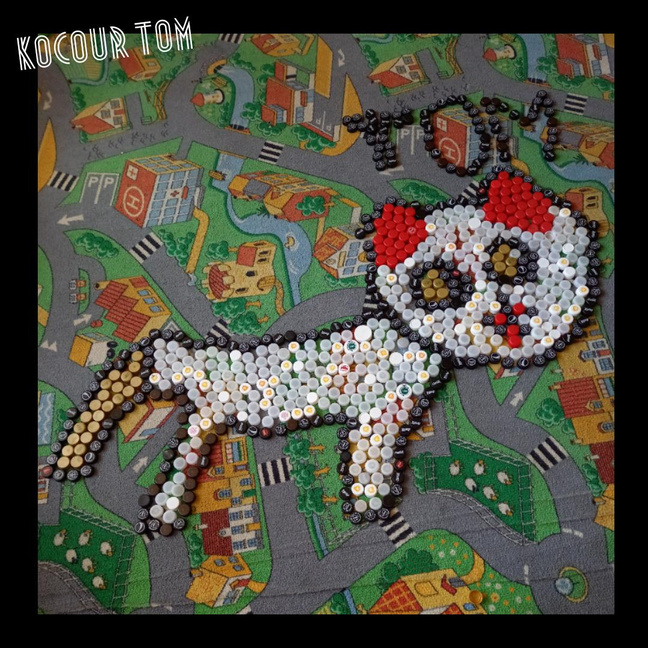 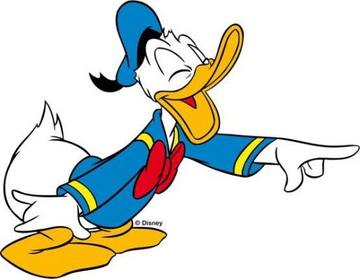 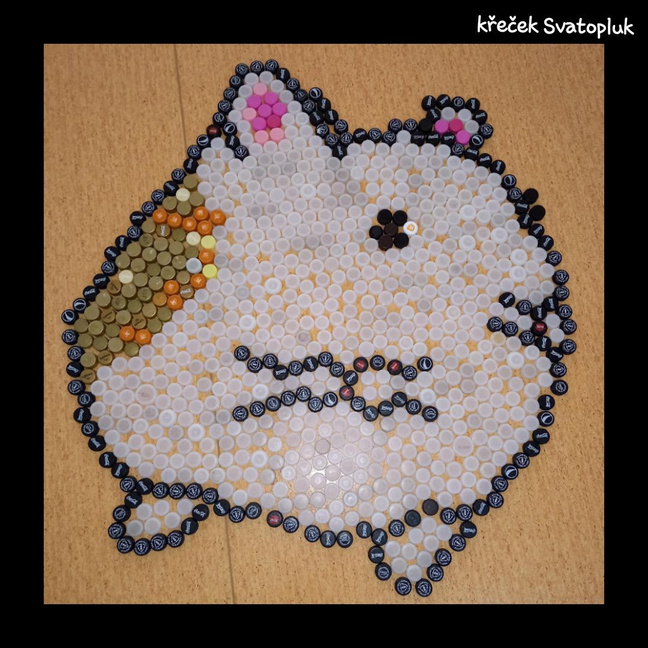 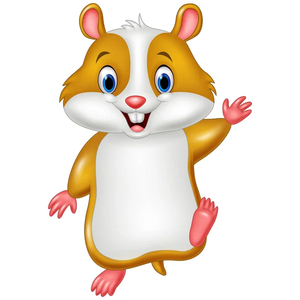 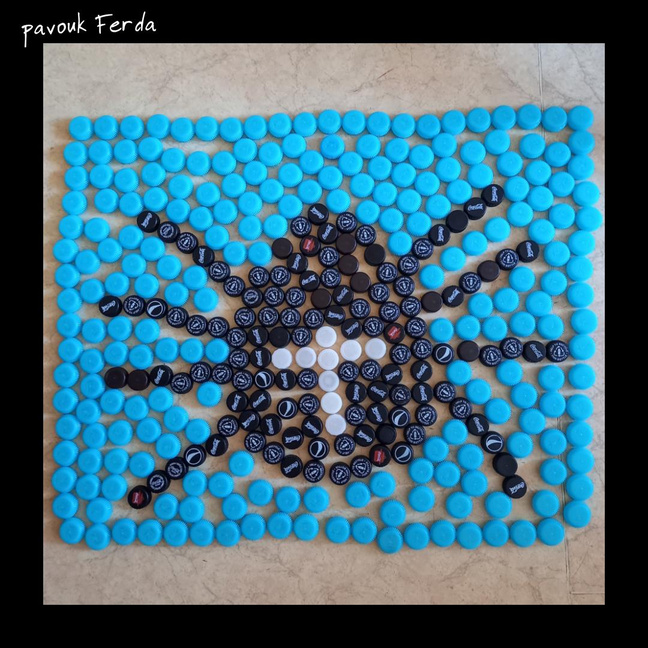 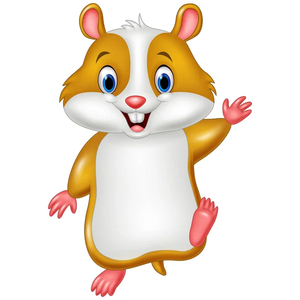 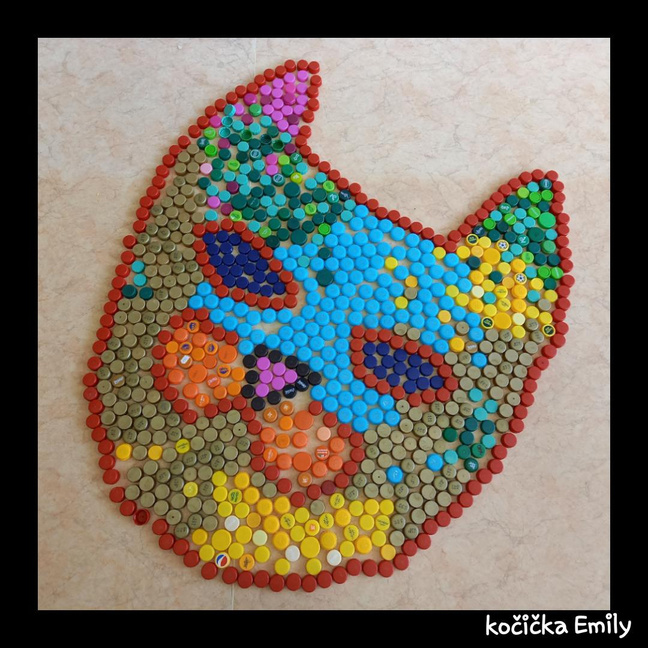 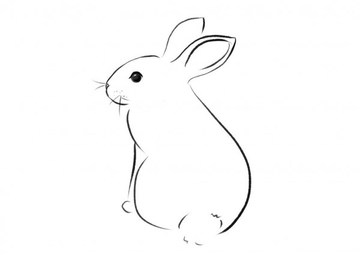 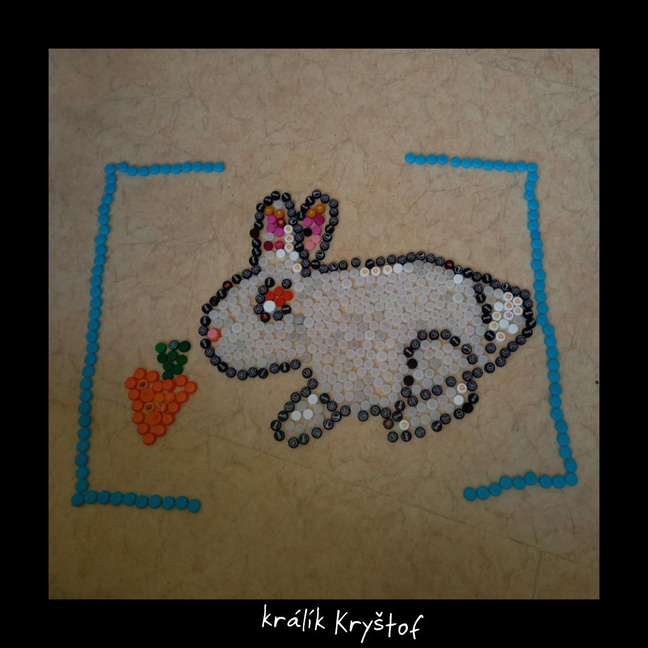 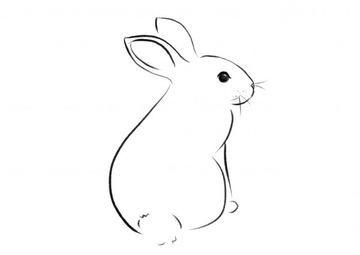 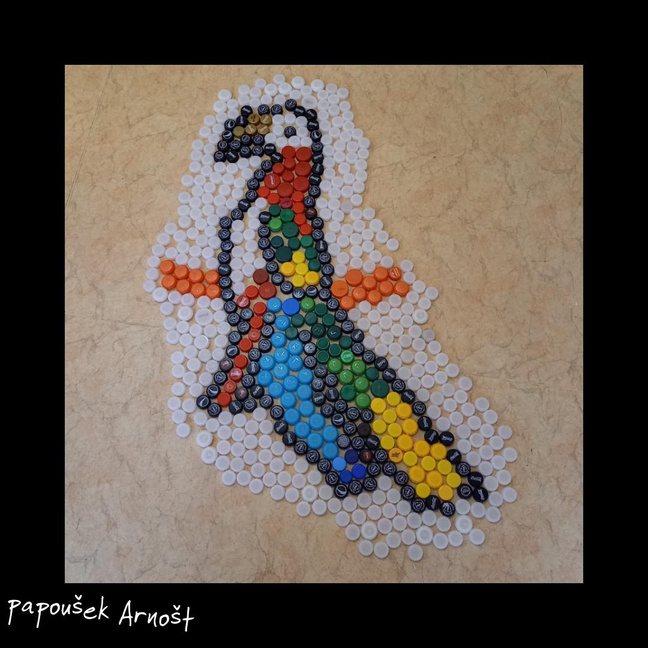 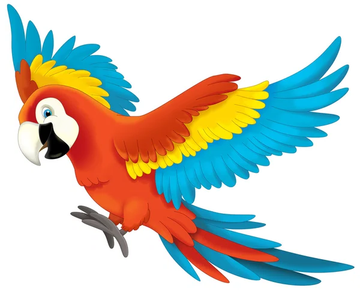 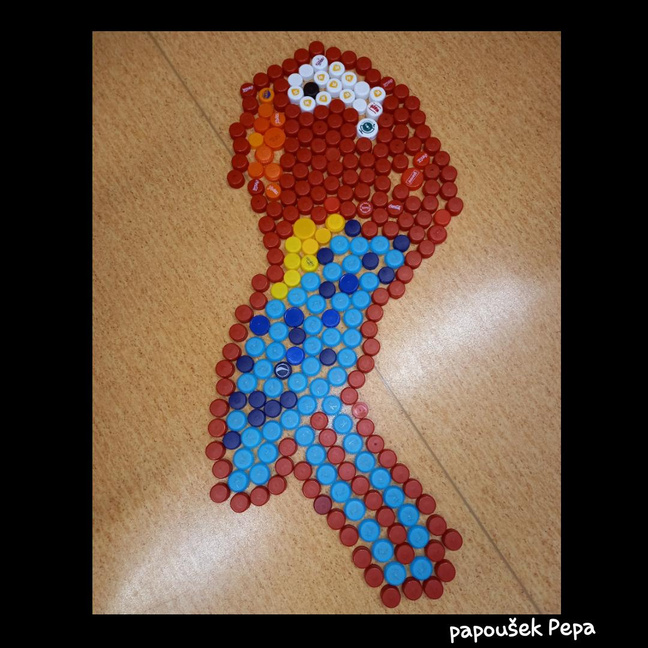 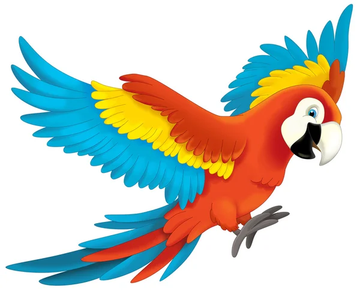 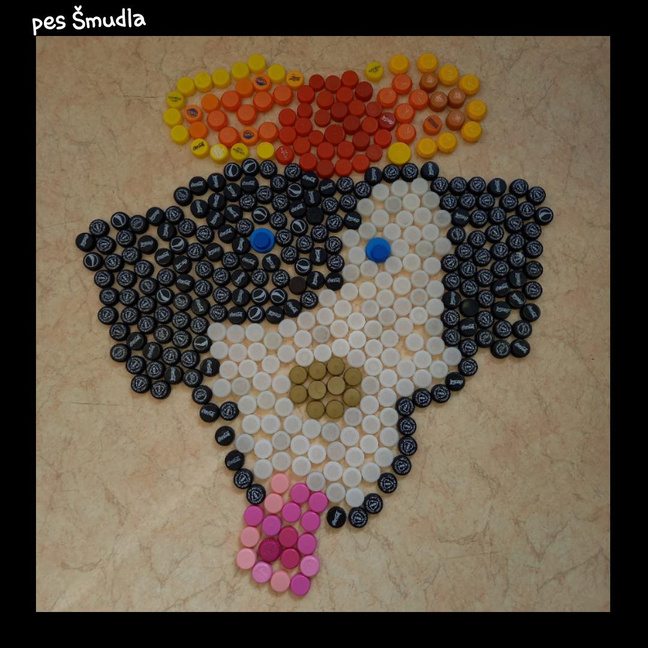 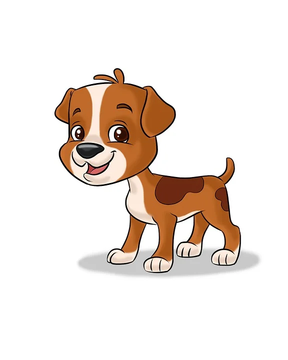 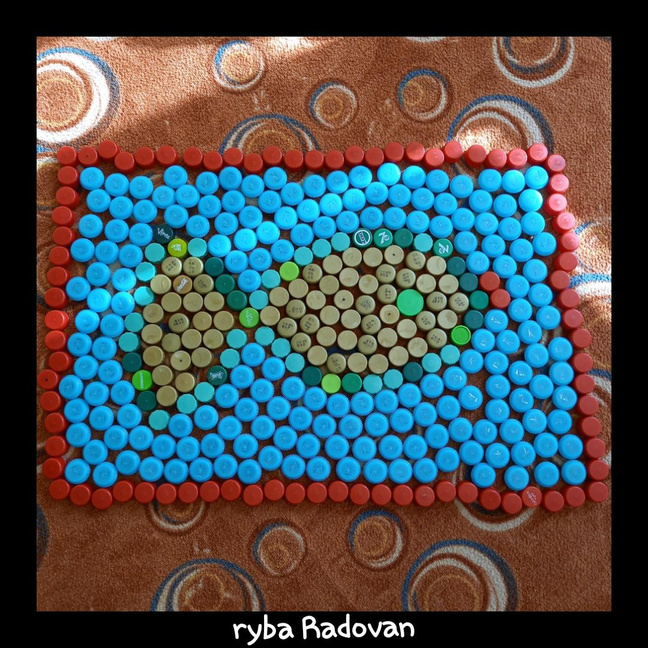 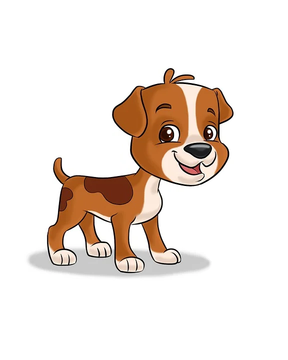 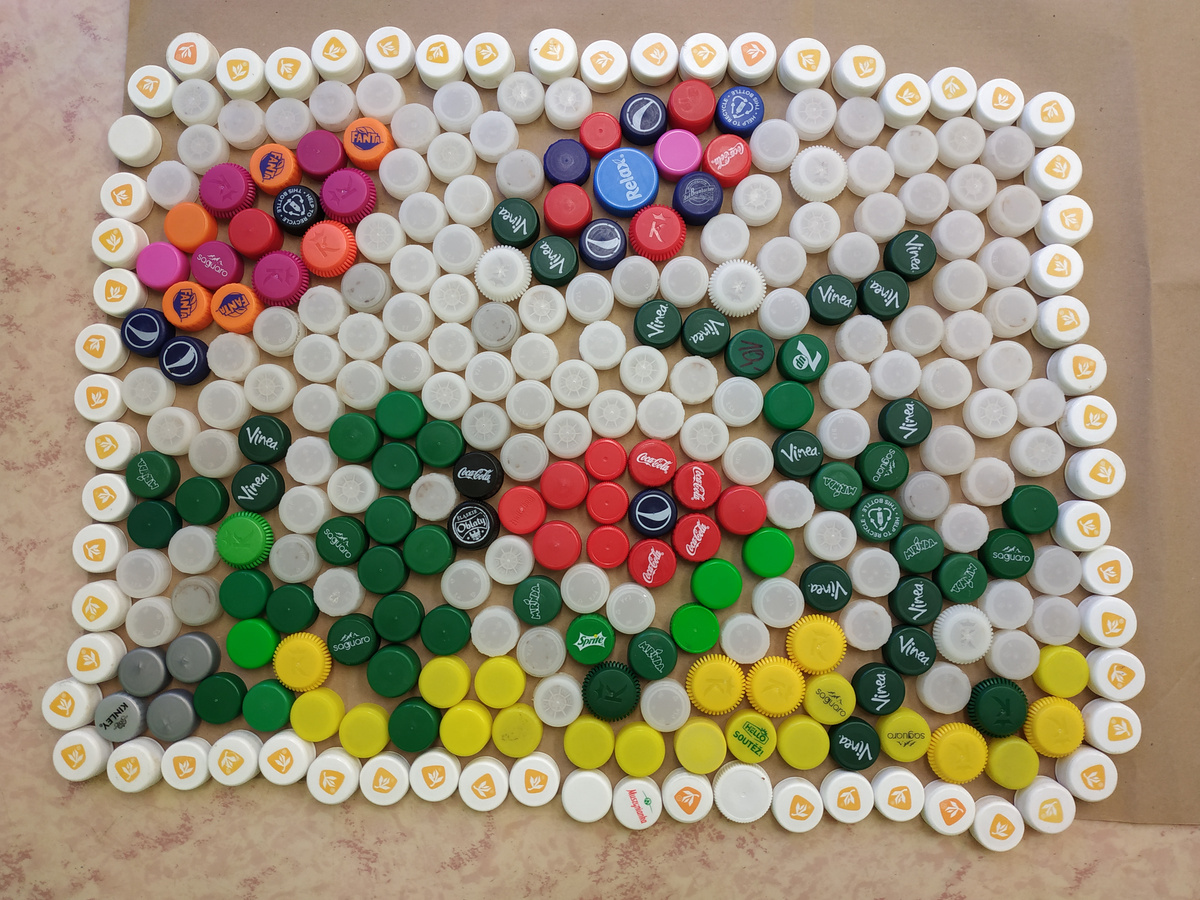 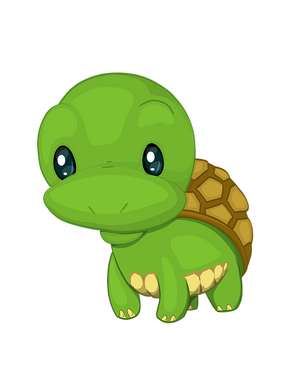 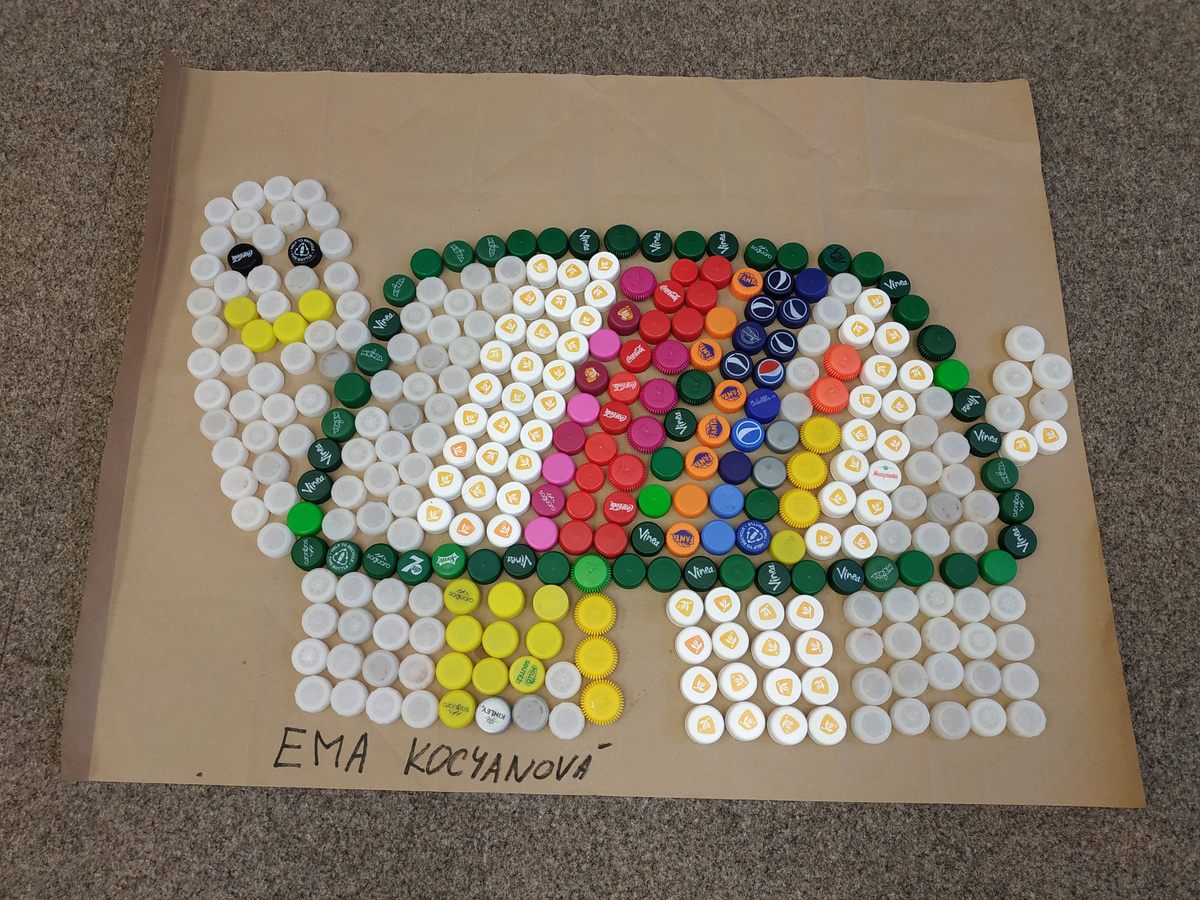 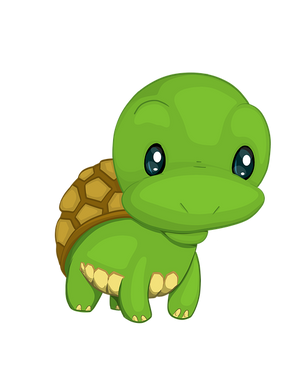 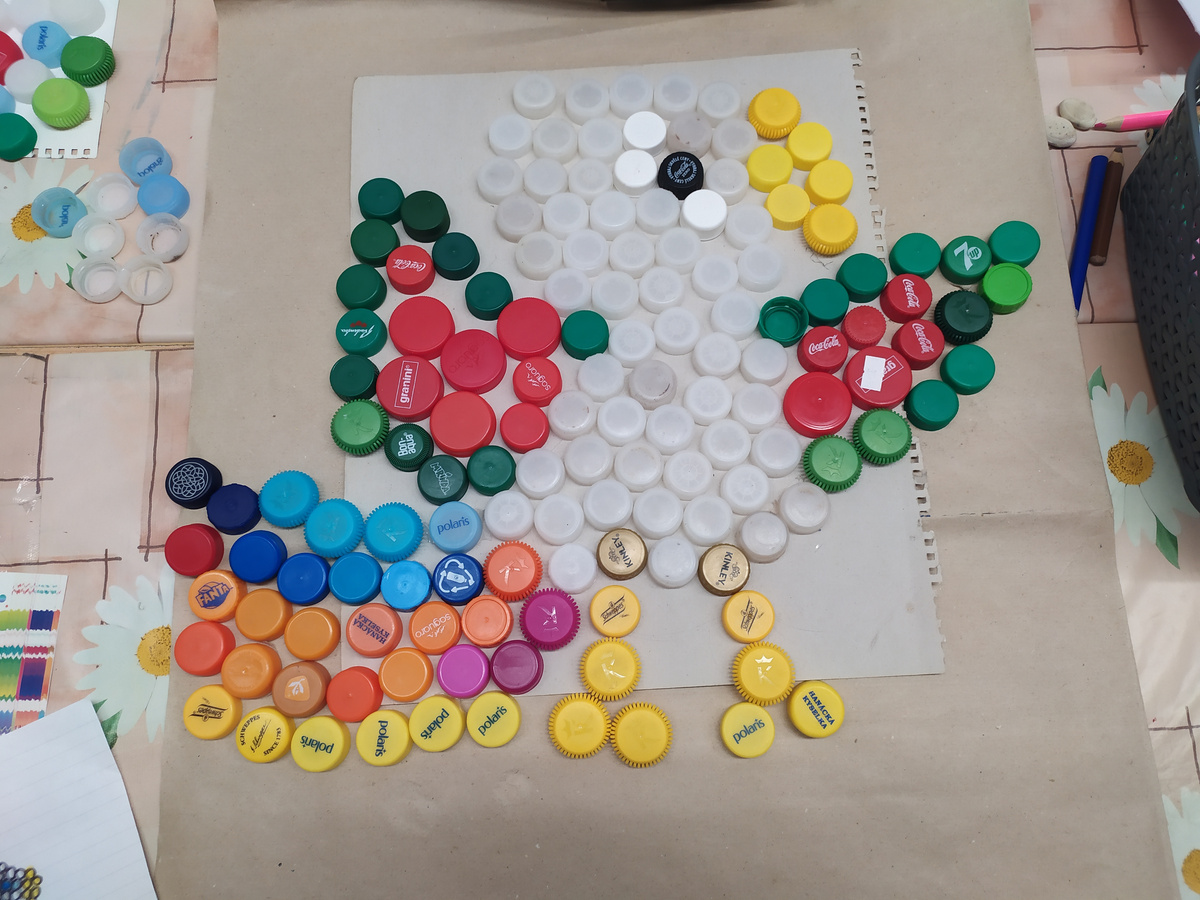 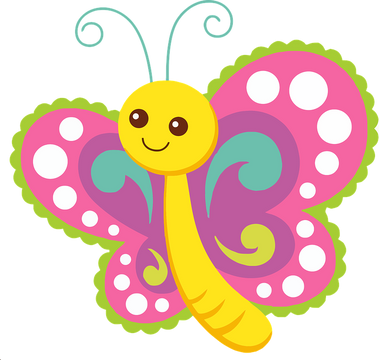 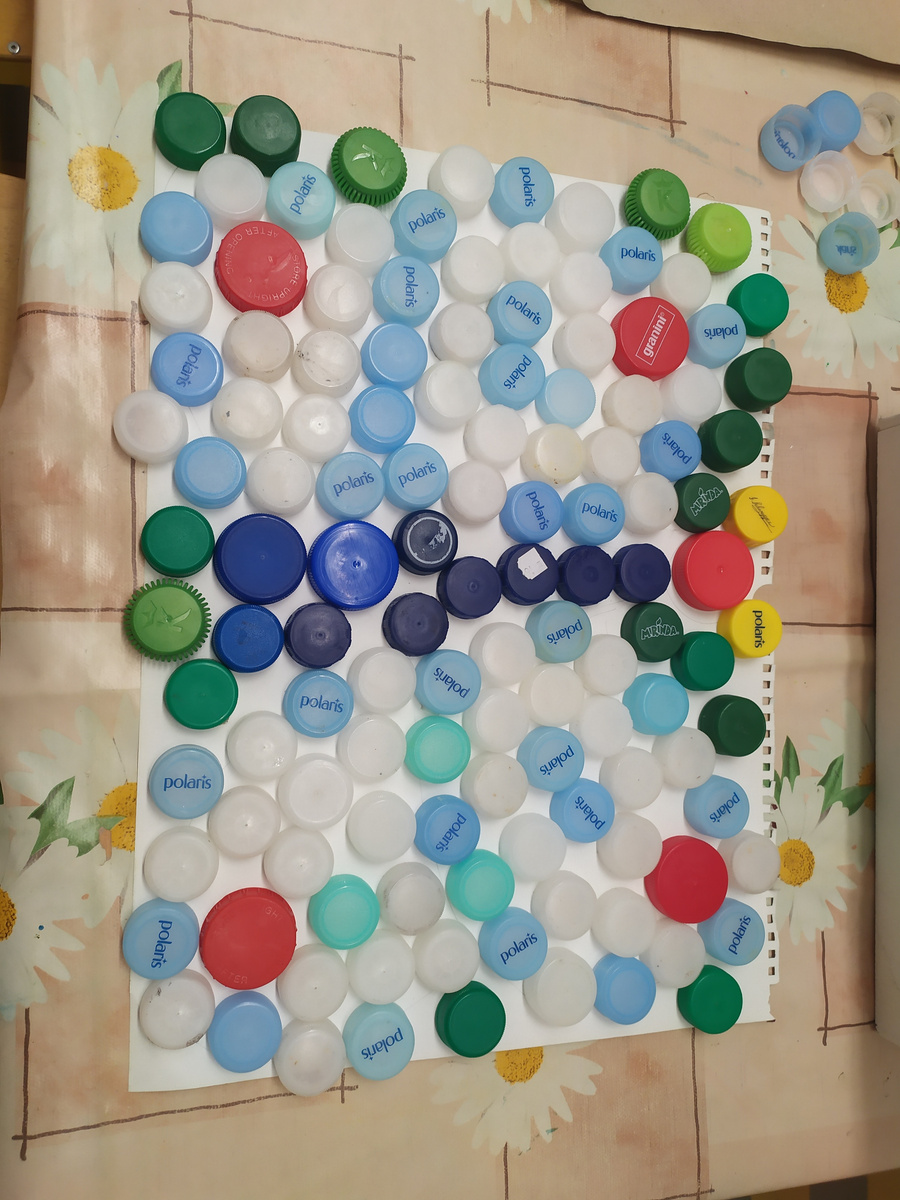 Papoušek
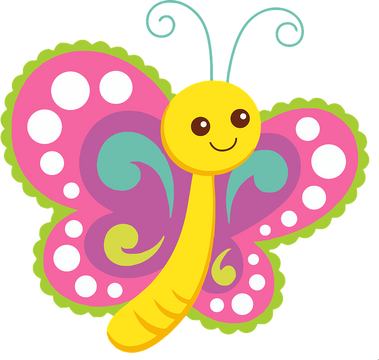 Motýl
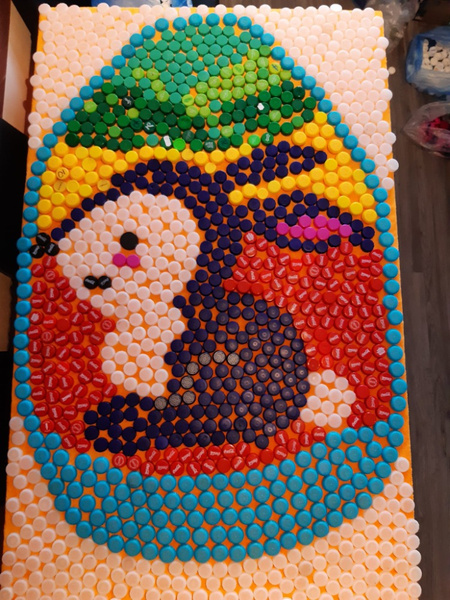 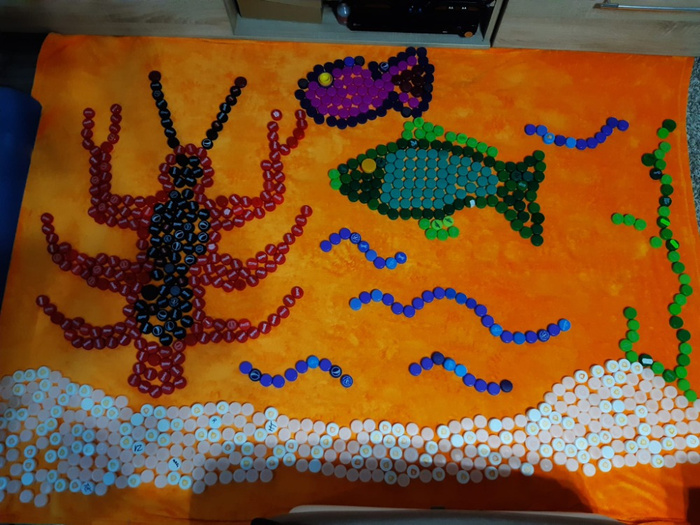 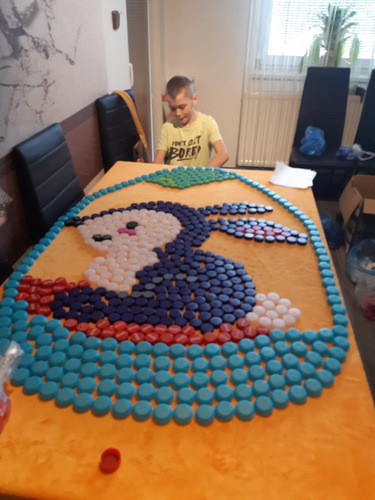 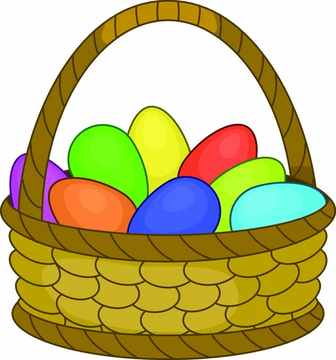